These are a few slides that I use in the beginning of my live online classes. 

Please feel free to adapt and modify for your own use, just provide a link back to my website for attribution (www.cindyhuggett.com) 

Enjoy!
Start before the start – Opening Checklist
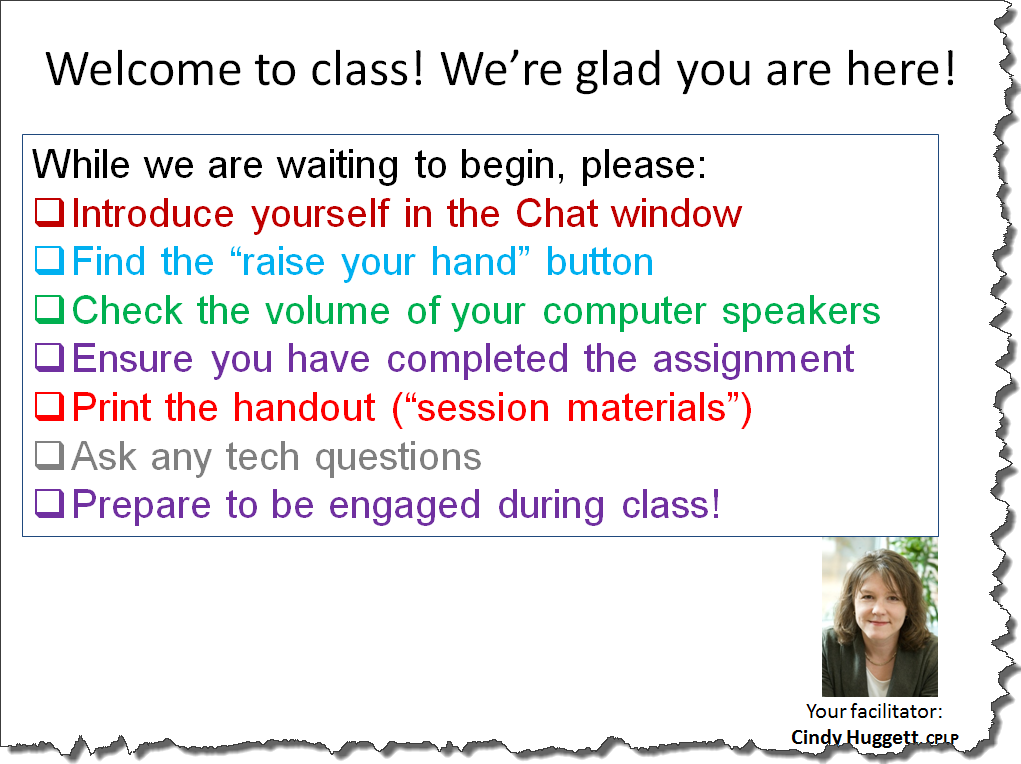 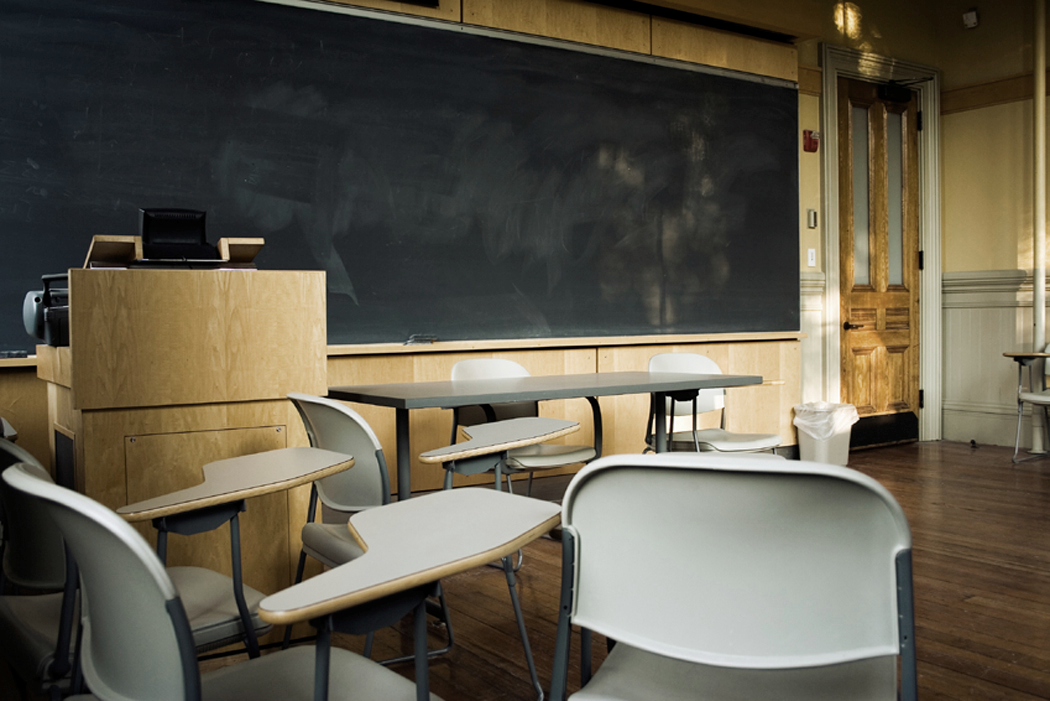 Welcome to Virtual Train-the-Trainer!
While we are waiting to begin, think about the best class you have ever attended. What made it so? Enter your thoughts in the chat window.
During today’s class…
Actively participate; please do not multitask or try to do other things during class time.
Close other applications (including email).
Be prepared to hear your name.
State your name before speaking.
Get ready to be engaged in the learning!
What do we have in common?If it’s true for you, type your name in the box
© Cindy Huggett, 2013. All Rights Reserved.
Everyone who…
is joining today from home/home office
has ever been in a supervisor or manager role
is currently in a supervisor or manager role
thinks it can be challenging to give feedback
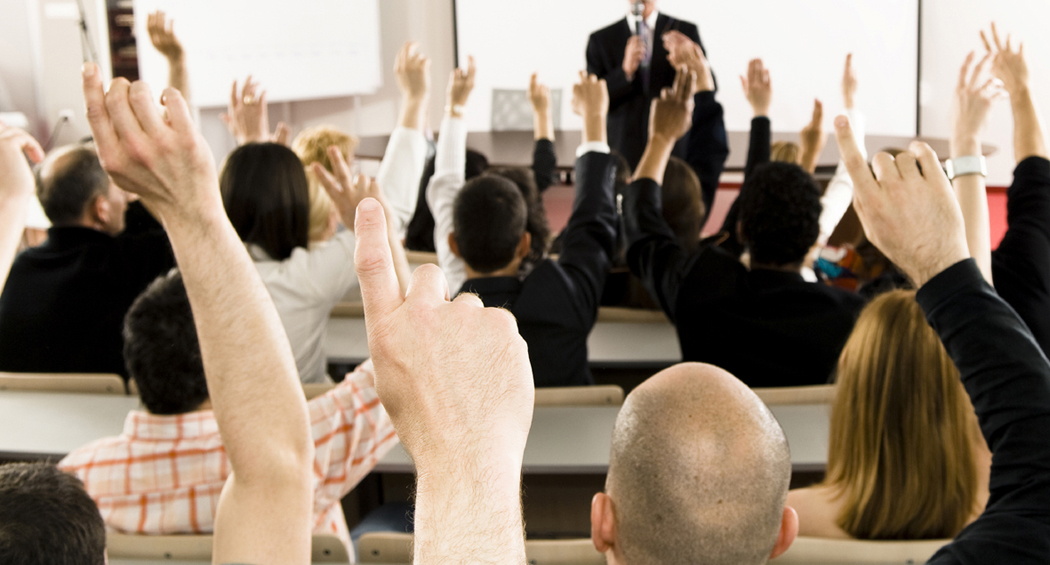 © Cindy Huggett, 2013. All Rights Reserved.